Цвет – основа
 языка живописи
Какие виды 
изобразительного искусства
изображены на картинках?
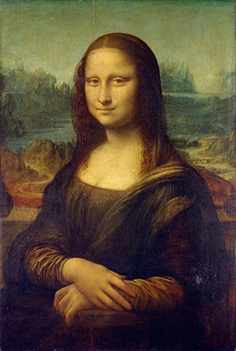 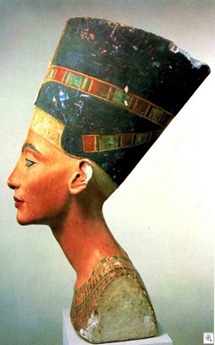 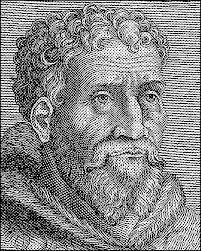 Графика
Скульптура
Живопись
Какие жанры живописи
изображены на картинах?
Портрет
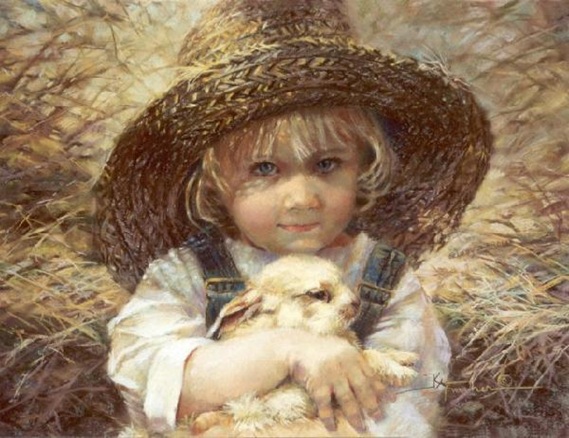 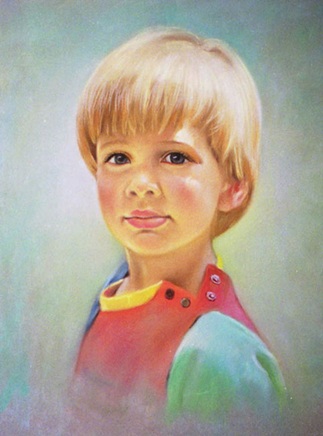 Натюрморт
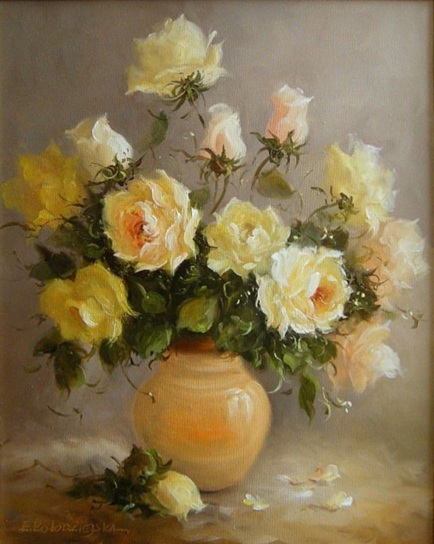 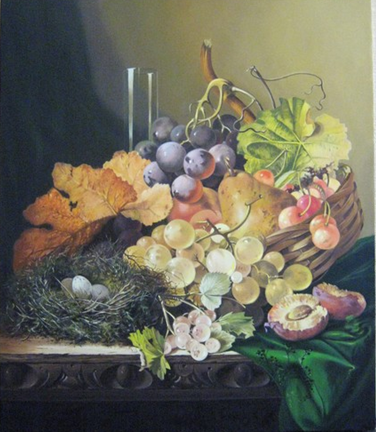 Пейзаж
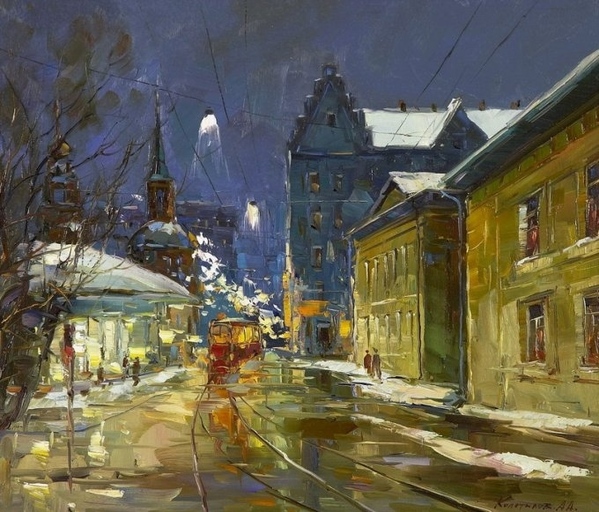 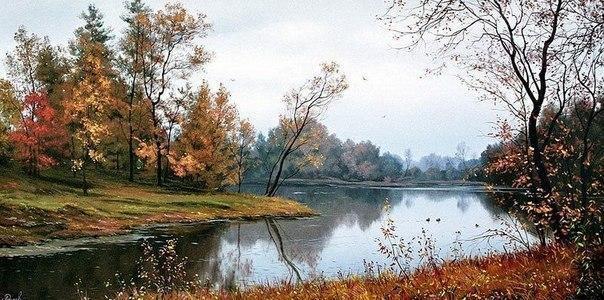 Бытовой  жанр
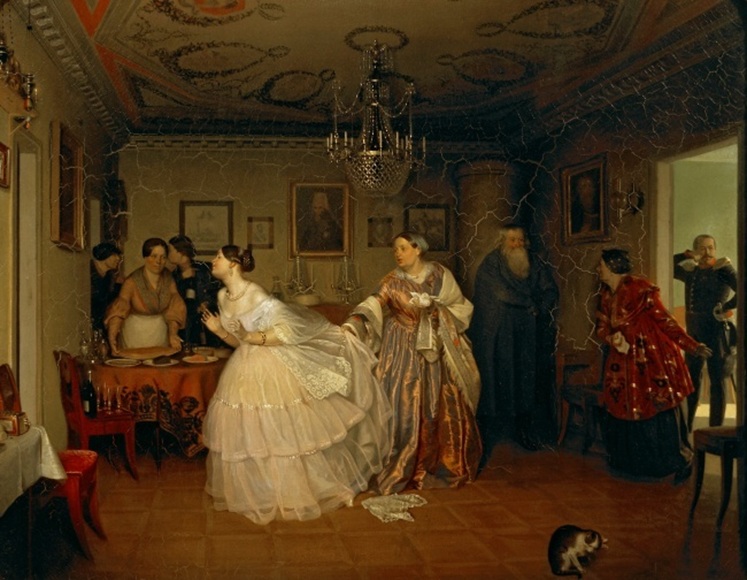 Исторический жанр
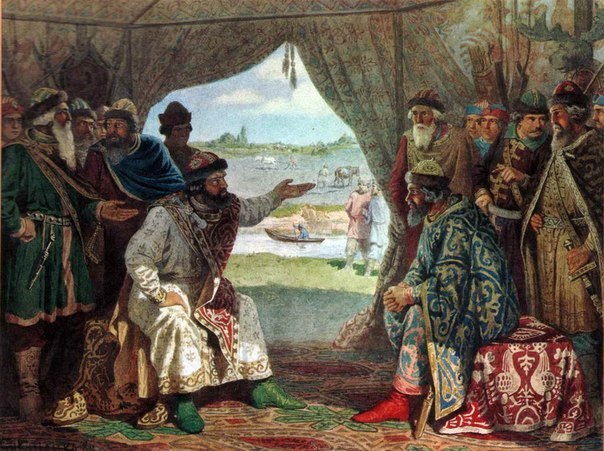 Анималистический жанр
Цвет – основа
 языка живописи
Жи́вопись — вид изобразительного искусства, связанный с передачей зрительных образов посредством нанесения красок на твёрдую или гибкую поверхность.
Художник должен организовать всю стихию цвета, чтобы достичь необходимого по его замыслу воздействия, чтобы полностью раскрыть смысл произведения.
Цвет - одно из самых выразительных средств в искусстве. Цвет влияет на чувства, состояние, настроение людей. 
Например, красный цвет - это символ Солнца, огня, жизни. Он обычно связывается с радостью, красотой, добром, теплом; но он же означает тревогу, опасность.
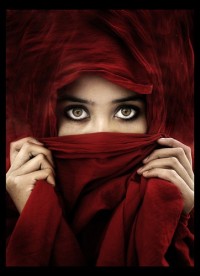 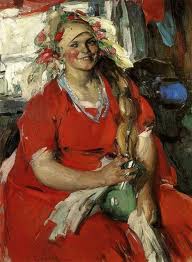 Белый цвет чаще всего символизирует свежесть, чистоту, молодость; но может означать покой, безжизненность и даже траур у некоторых народов. Черный цвет с точки зрения физики - пустота, отсутствие света и цвета; его традиционный смысл - все «ночное», недоброе, враждебное человеку, горе и смерть.
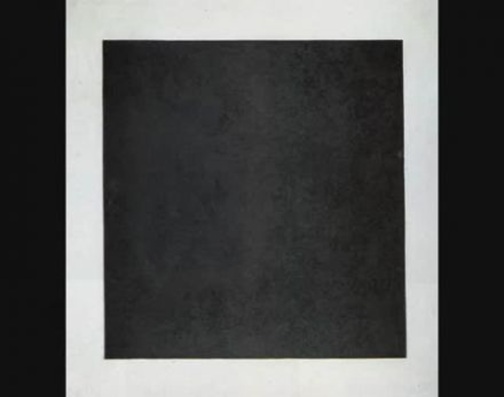 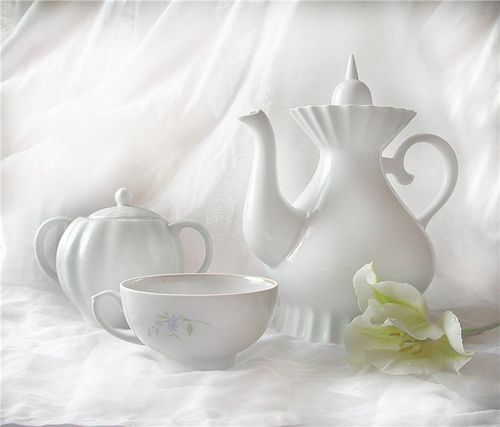 Цветоведение – наука о цвете
Вам, наверное, известно, что «белый» солнечный цвет на самом деле очень сложен и состоит из многих цветов. При прохождении тонкого солнечного луча через стеклянную призму он разлагается, образуя так называемый спектр, то есть беспрерывный ряд цветов, радугу.
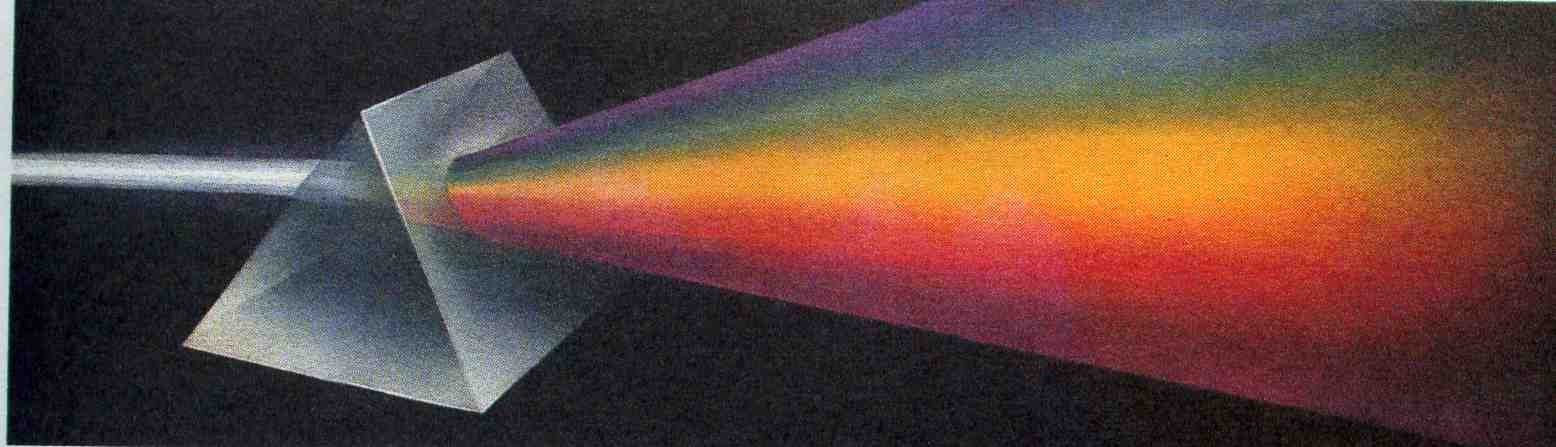 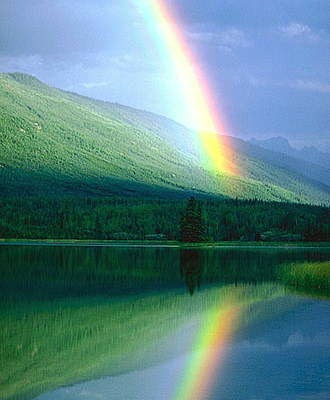 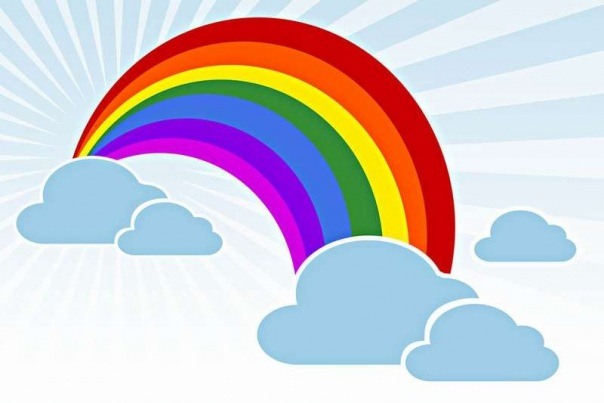 Красный
Оранжевый
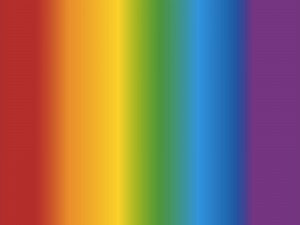 Желтый
Зеленый
Голубой
Синий
Фиолетовый
Спектральная  полоса, 
Сомкнутая в кольцо –
цветовой круг
Спектральная  полоса
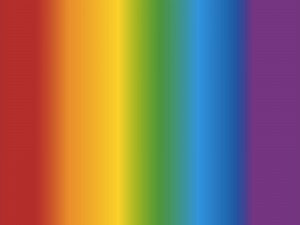 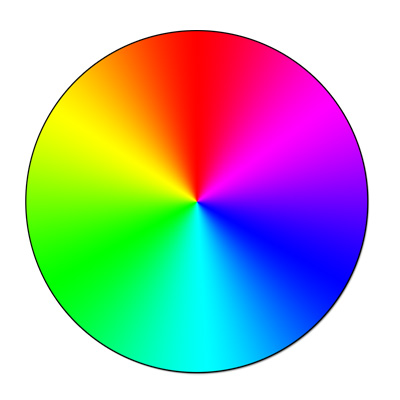 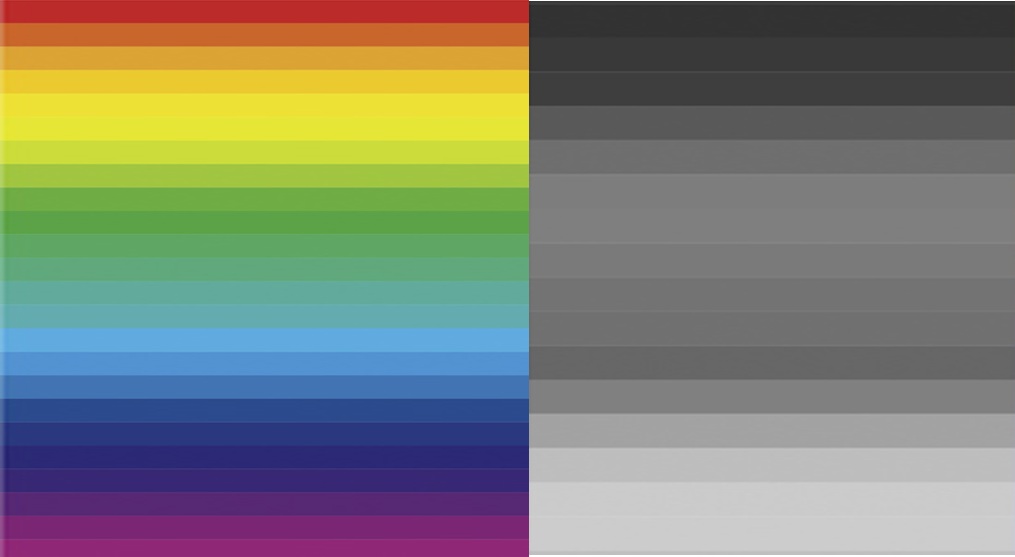 Ахроматические
(бесцветные)
Хроматические
(цветные)
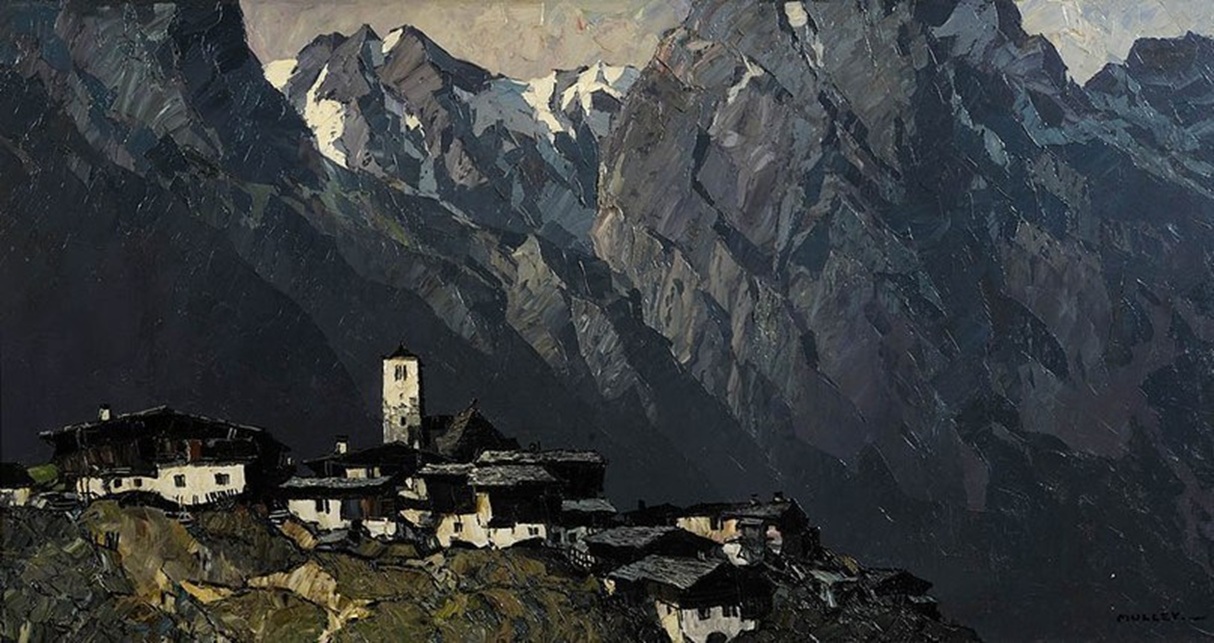 Ахроматические
(бесцветные)
Основные   цвета
Эти цвета невозможно получить смешением каких-либо красок
Составные цвета
оранжевый
зелёный
фиолетовый
Такие получают цвета смешением основных красок
Дополнительные цвета
Каждый цвет имеет свой строго определенный дополнительный цвет.Два дополнительных цвета противоположны друг другу.Расположенные рядом, они усиливают друг друга,  придают яркость друг другу.
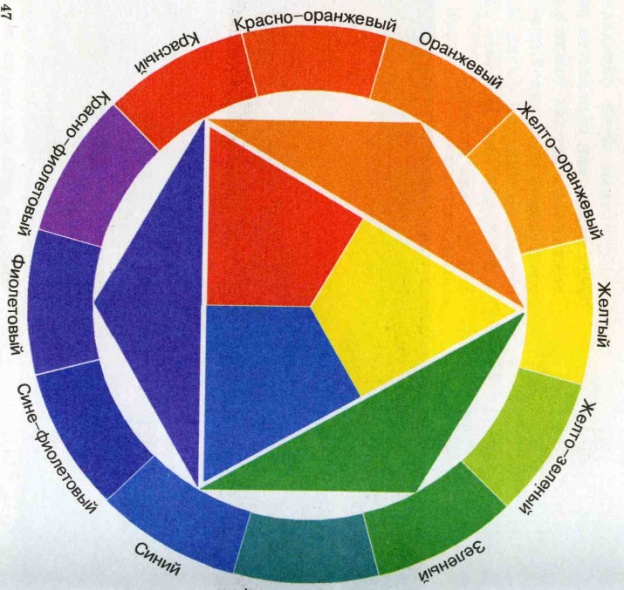 Светлота
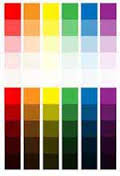 Светлота - это  более  светлый   цвет, чем  предыдущий, изменяется  
при  добавлении  белого цвета.
Насыщенность
Это изменение насыщенности хроматических цветов  при добавлении серой краски.
Цветовой тон
Тон определяется характером распределения излучения в спектре видимого света, причём, главным образом, положением пика излучения, а не его интенсивностью и характером распределения излучения в других областях спектра. Именно тон определяет название цвета, например «красный», «синий», «зелёный».
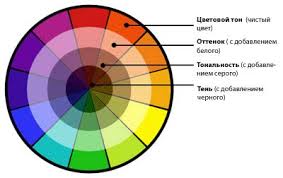 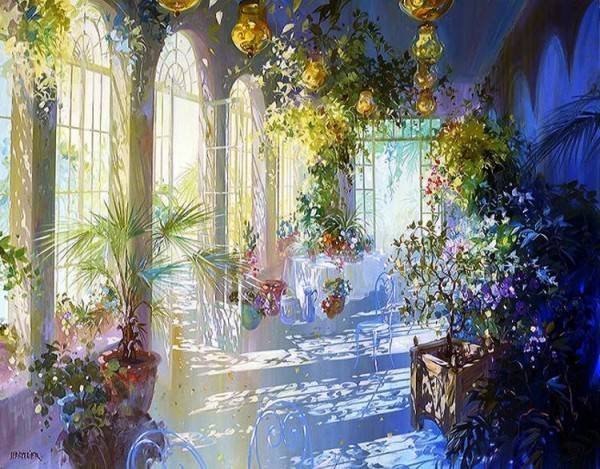 Дополнительные цвета
Светлота
Насыщенность
Теплая гамма цветов            Холодная гамма цветов
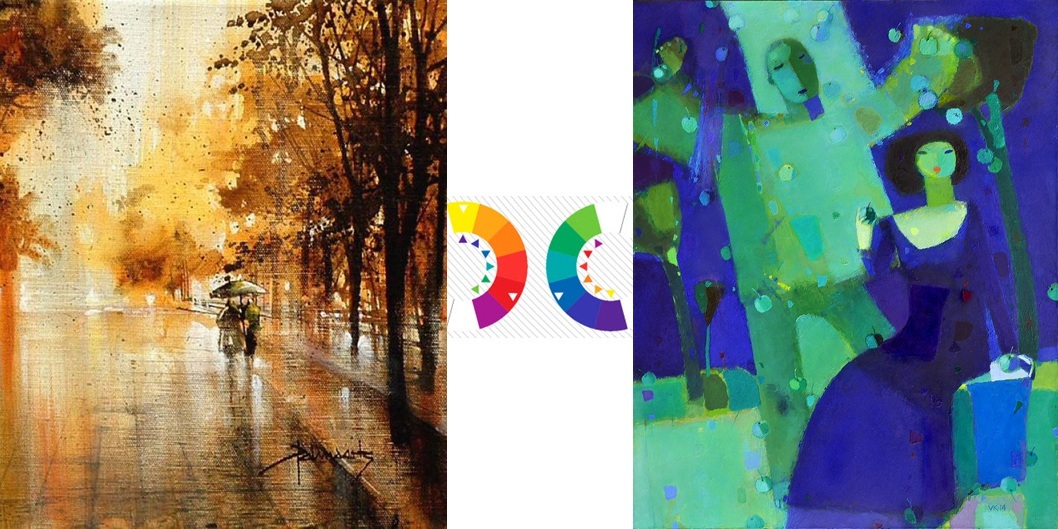 Какие цвета называют теплыми и холодными?  Назовите три основных свойства цвета?
Клод Моне. Руанский собор 
1.В свете восходящего солнца.2.Утром 3.Вечером
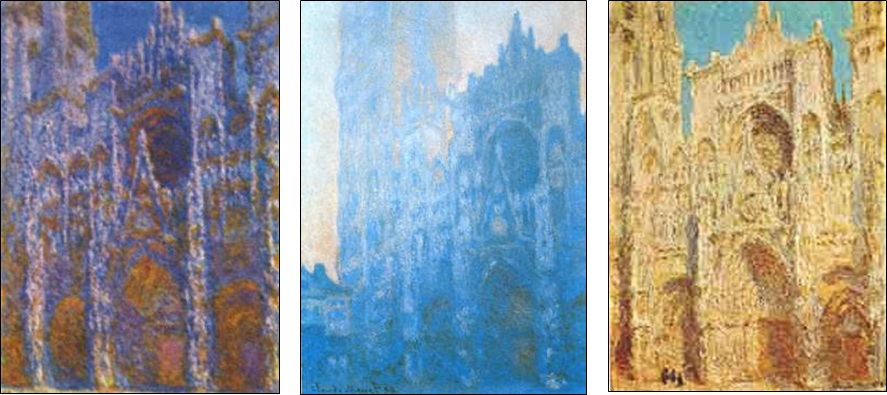 Ответьте на вопросы
1. Что изучает наука цветоведение? 
2. Что такое спектр? 
3. Назовите основные цвета. 
4. Какие цвета называются составными? ? 
5. Какие цвета называются дополнительными? 
6. Какие цвета хроматические  и  ахроматические?